ПОЛИАКРИЛОВАЯ КИСЛОТА


ПОЛИАКРИЛОВАЯ КИСЛОТА (поликарбоксиэтилен) [—CH2CR(COOH)—]n, 
где R = H, полимер акриловой кислоты. Получают радикальной полимеризацией акриловой к-ты в водном р-ре или в среде орг. р-рителей; процесс экзотермичен.
Полиакриловая кислота и ее соли-стеклообразные хрупкие бесцв. полимеры; для к-ты т. стекл. 1060C, для ее Na-соли 2300C [для полиметакриловой к-ты R = CH3 т. стекл. 2280C, для ее Na-соли 3100C]. 
При нагр. к-ты происходит ангидридизация с образованием преим. циклич. ангидридных звеньев, выше 250°С-декарбоксилирование и сшивание.
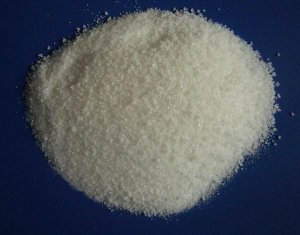 Полиакриловая кислота образует прочные комплексы с ионами переходных металлов. Хорошо раств. в воде, диоксане, метаноле, этаноле, формамиде, ДМФА, не раств. в своем мономере, ацетоне, диэтиловом эфире, углеводородах. 
Соли щелочных металлов полиакриловой кислоты раств. только в водных средах, соли щел.-зем. металлов нерастворимы. Диоксан при 300C для полиакриловой кислоты-q-растворитель; соотношение между характерис-тич. вязкостью [h] и мол. массой M имеет вид: [h] = = 7,6· 10-2·М0,5 см3/г.
Полиакриловая кислота-слабый полиэлектролит. в бессолевом водном растворе рКа 4,8 и почти линейно возрастает с увеличением степени нейтрализации (а), в точке полунейтрализации рКа 6,8. 
Вязкость водного раствора полиакриловая кислота возрастает при увеличении а; для водных растворов полиакриловая кислота и ее солей характерен полиэлектролитный эффект .
Применяют полиакриловая кислота и ее соли в виде водных растворов: как стабилизаторы и флокулянты коллоидных систем в технол. процессах; структурообразователи и загустители; связующие при создании, например, пломбировочных материалов (в медицине); антистатики для волокон и кож; для получения поликомплексов. 
Полиакриловая кислота-носитель лек. и физиологически активных веществ, ферментов, ее Fe-соли обладают кровоостанавливающей способностью. Сшитые полимеры и сополимеры акриловой кислоты-ионообменные, в т.ч. комплексообразующие, смолы.
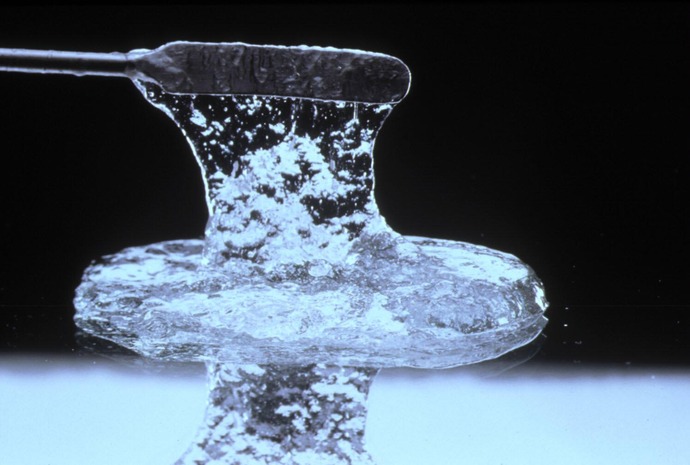 Карбопол (Carbopol) - карбоксиполиметилен, по международной классификации - Карбомер (Carbomer).
Карбополы - это товарная марка кросс-cополимеров на основе полиакриловой кислоты. 
Это полимерные загустители, в сухом виде макромолекулы кросс-сополимера содержат нейтральные СООН-группы и представляют собой свернутую беспорядочным образом пространственную сетку. Взаимодействие с водой приводит к гидратации молекулы, сетка растягивается и увеличивается в размерах. Сетка занимает максимальный объем, связывая и загущая гидрофильный растворитель и растворы, позволяет создать привлекательный прозрачный продукт, сохранить прозрачность гелей, при введении в их состав жирных компонентов (витаминов, масел, отдушек).
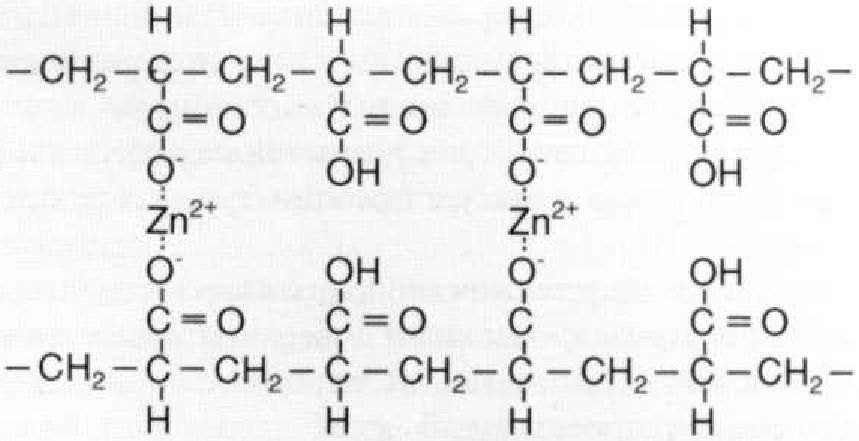 Рис. 3.6.1. Образование ионами цинка поперечных связей между карбоксильными группами полимерных цепей полиакриловой кислоты
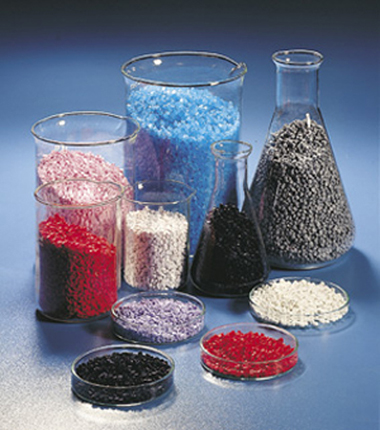